Svjetski dan kornjača
III PSP – Mirjana Bogadi, dipl.soc.ped.
			Izvori: fotografije preuzete sa interneta; pinterest.com
Kornjače se ubrajaju u najstarije gmazove. Bile su na Zemlji još prije dinosaura. Žive na kopnu, u slatkoj vodi (rijeci, bari) i u moru. Danas su jako ugrožene, zato ih čuvajte, ne uzimajte ih kući. Ostavite ih tamo gdje žive. To je njihovo prirodno stanište.
Pogledaj koje vrste kornjača žive u Hrvatskoj!
23. svibnja – Svjetski dan kornjača
Živi na kopnu.
Kopnena kornjača – čančara.
Živi u bari.
Barska kornjača
Glavata želva – morska kornjača
Živi u Jadranskom moru.
Riječna kornjača.		Živi u rijeci. Iznimno rijetka.
Svakoj kornjači na prethodnim slajdovima nadjeni ime!
Zapiši u svoju bilježnicu!
Nacrtaj i oboji kornjaču drvenim bojama, flomasterima ili tehnikom točkica kao na ovoj slici!
I za kraj:
Kornjače spavaju zimski san.
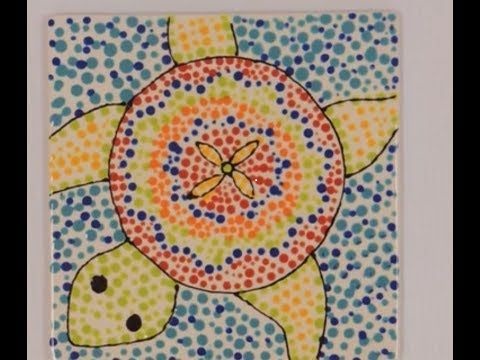